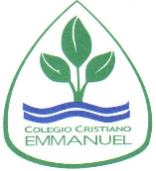 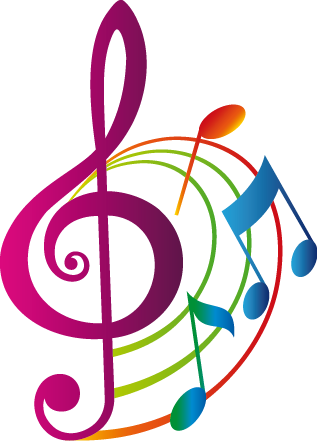 Clases de Música
Quinto Año Básico 
Prof. Claudia Coñuecar
Los Instrumentos Musicales
Familias de Instrumentos:

Viento: Madera y Metal
Cuerda: Frotada, Pulsada y Percutida
Percusión: Madera, Metal y Membrana
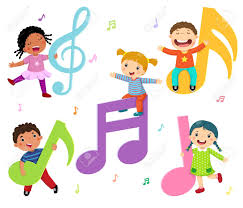 Instrumentos de Percusión
Los instrumentos de percusión son aquellos que producen el sonido al ser golpeados, entrechocados, sacudidos, etc.
Se clasifican en tres grandes categorías:
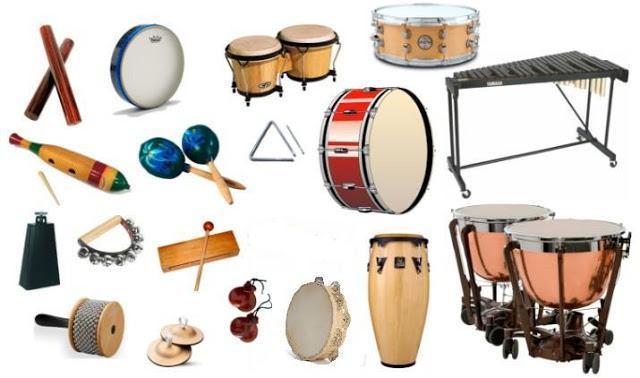 Madera

Metal

Membrana
Instrumento Percusión MADERA
En los que el sonido es producido por la materia misma del instrumento, gracias a su solidez y elasticidad, sin que se tenga el recurso a la tensión de membranas
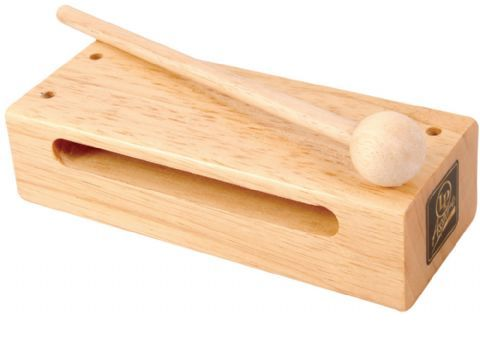 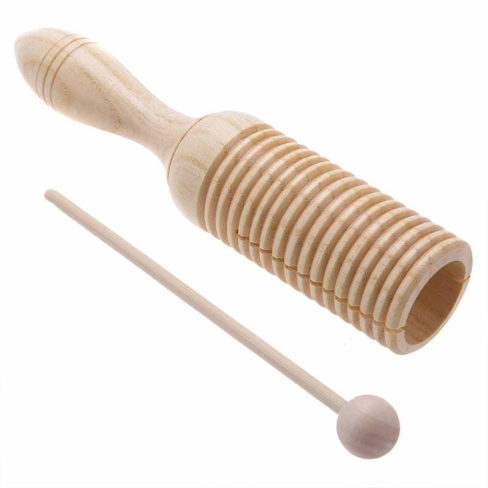 Instrumentos
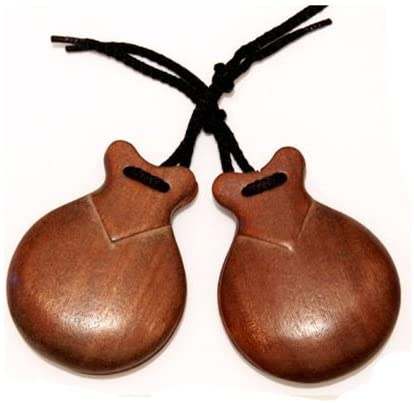 Castañuelas
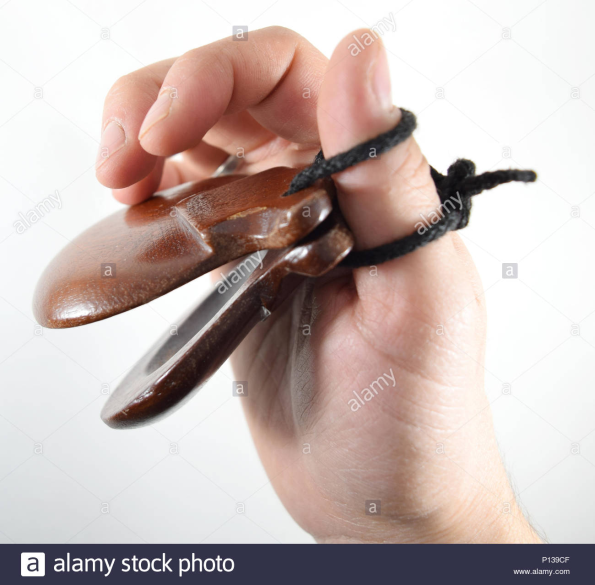 Claves y Bastones
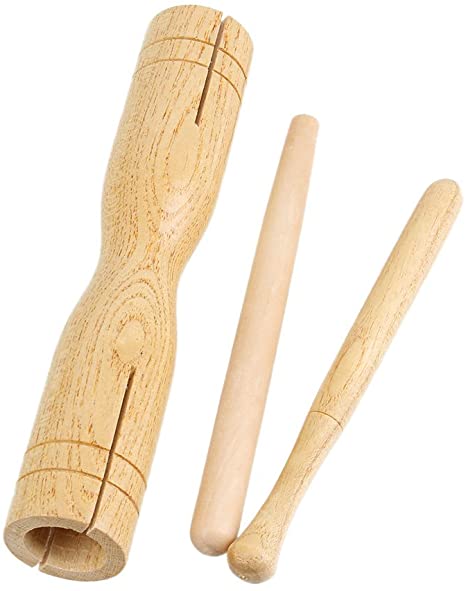 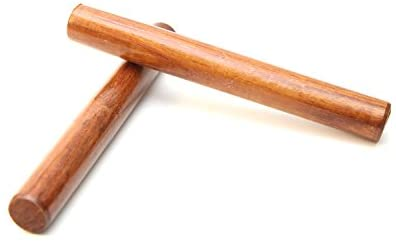 Güiro y Maraca
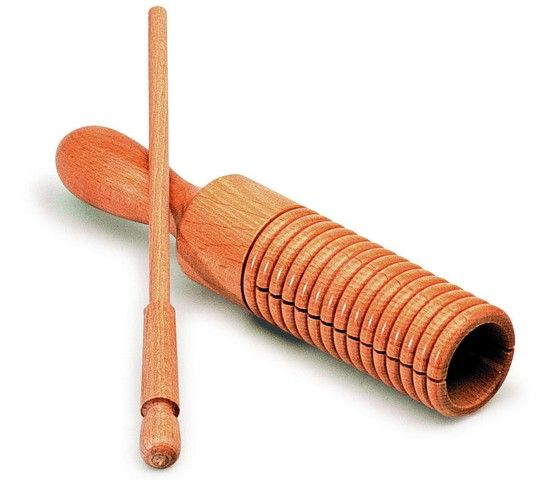 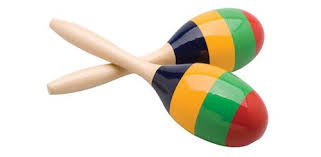 Caja China
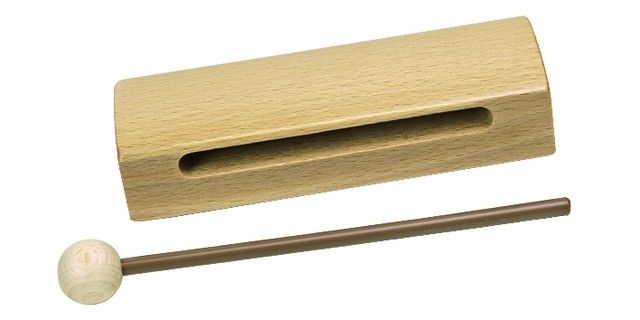 Actividad de Trabajo
El diapositiva 11 marca con una X los instrumentos de percusión de madera
En la diapositiva 12 une con una línea el instrumento con su nombre
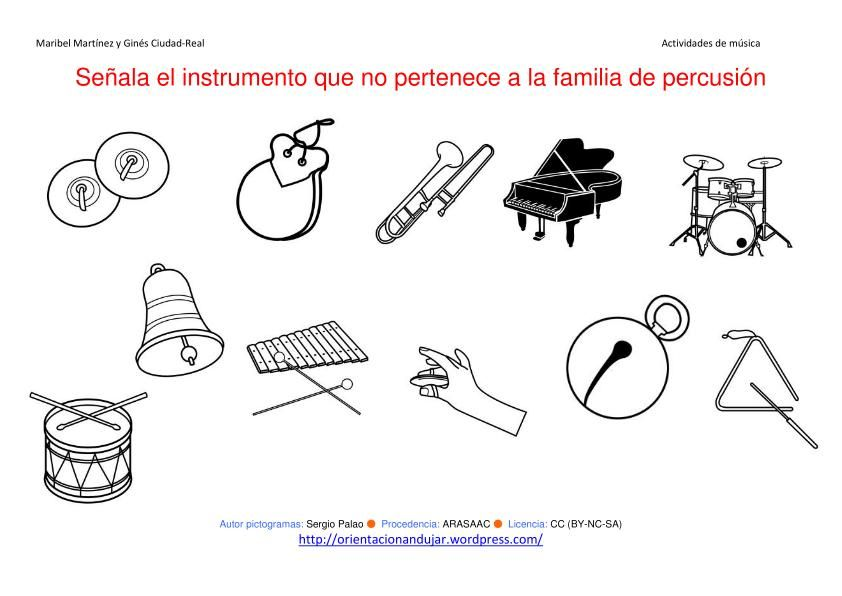 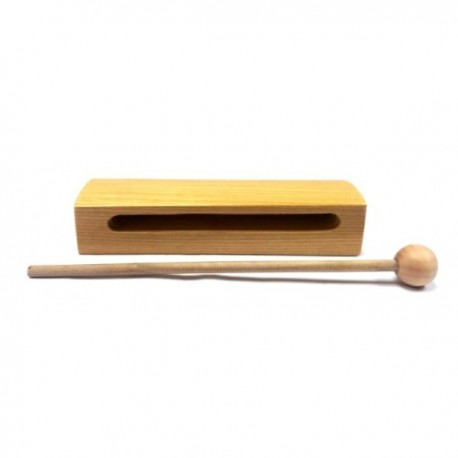 Güiro
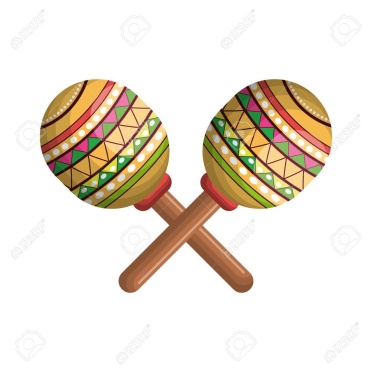 Caja China
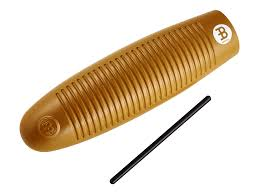 Maracas
Información
Plazo de Entrega
Lunes 15 de Junio
Indicar NOMBRE Y CURSO en el archivo, aunque sea foto
Correo: cconuecar@emmanuel.cl
Whatsapp: +56 978961502
Buzón de Tareas